Rural cosmopolitanism then and now?Chinese farmers in colonial Queensland
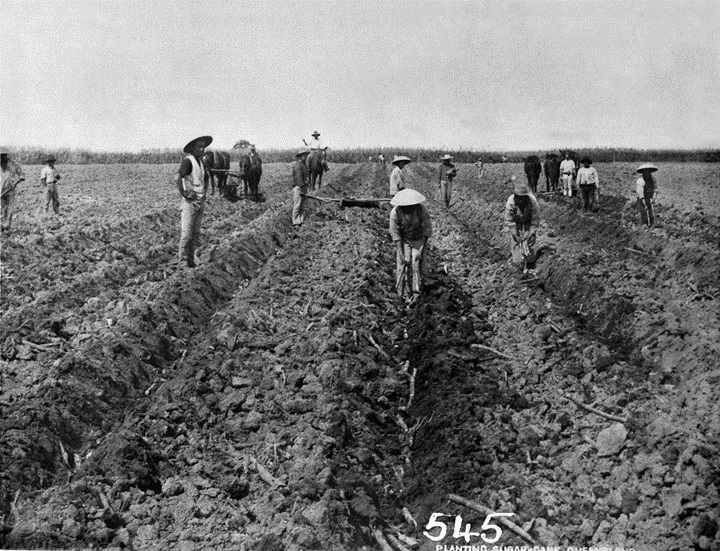 Queensland State Archives
Michael Woods
Aberystwyth University
m.woods@aber.ac.uk
Twitter: @globalrural
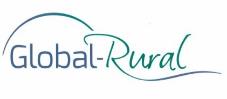 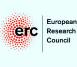 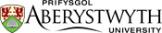 Slides available at: http://globalruralproject.wordpress.com
View from the 21st century
Globalization of mobility has intensified and accelerated transnational migration to, from and through rural regions
 New patterns of significant international migration into rural localities with relatively culturally homogeneous populations
 Transformative impact on the societies, economies and cultures of rural localities and their inter-connections with other places around the world
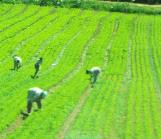 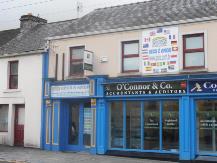 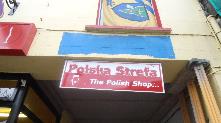 Emergent rural cosmopolitanism?
Cosmopolitanism as an openness to coexistence, connection and difference
 Local societal practice and culture
 Notar (2008) on China, in Anthropological Quarterly
 Ethical and political project
 Popke (2011) on southern USA, in Southeastern Geographer
 Rural migrants as cosmopolitan subjects and agents
 Gidwani and Sivaramakrishnan (2003) on India, in Contributions to Indian Sociology
Emergent rural cosmopolitanism?
Critique the association of cosmopolitanism and the city
 Yet in presenting rural cosmopolitanism as new or emergent phenomenon, they implicitly reinforce the historical ‘truth’ of this assertion
 Rural areas historically perceived as not-cosmopolitan
 Parochial and culturally homogeneous societies
 Spaces of racial segregation, oppression and conflict
Historical rural cosmopolitanism
Recent studies revealing historical examples of rural cosmopolitanism:
 Fewkes (2012) on early C20 Ladakh, India
 Ramsay (2004) on late C19 / early C20 Thursday Island, Australia
 Robertson (2014) on C18 Jamaica
 Yu (1999) on early C20 Broome, Western Australia

This paper examines the ‘rural cosmopolitanism’ of the northern Queensland district of Cairns, 1880 – 1920
Archival sources including newspapers, government documents, correspondence, censuses, memoirs, local histories, family histories, contemporary books and previous published studies.
The Chinese in Australia
Dominant narrative:
 Chinese arrived as miners in late C19
 Worked goldfields separately to and in competition with European miners
 Socially and spatially segregated
 Violent conflict between Chinese & European miners
 Following gold rush competed for other work with Europeans
 Rise of anti-Chinese movement
 Anti-Chinese legislation and ‘White Australia’ policy
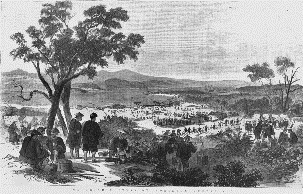 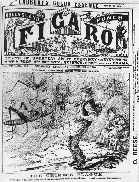 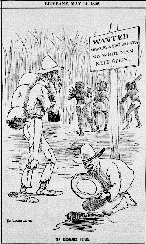 The Cairns exception?
“By the 1890s, Cairns was renowned for its pro-Chinese attitude, being widely known as the town ‘where white men take their hats off to Chinamen’. In 1897, a visiting land commissioner stated: ‘So far as can be gathered there is no ill feeling between Chinese and Europeans in Cairns’, an observation which supported by frequent press comments favourable to the Chinese presence. As the Cairns Post plainly stated the same year: ‘We recognise it is in our interest that the Chinese should remain’.” 
May, in Reynolds (ed) (1976) Race Relations in North Queensland, pp 287-8.
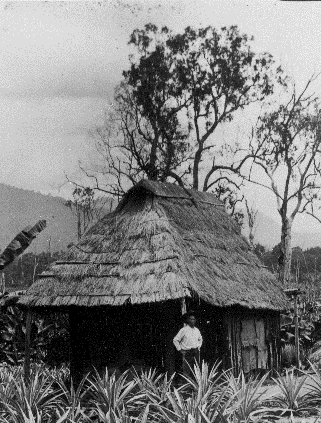 Queensland State Archives
Chinese in Cairns
First Chinese migrants arrived in Cairns in 1860s
 1886 Census – 1337 Chinese in Cairns census district (29% of population)
 1901 – 2078 Chinese in Cairns census district (19% of popn) (2nd highest in Queensland, after Palmer goldfield)
 80% lived outside town as tenant farmers and gardeners for European landowners
 Planted uncultivated land with bananas, sugar, rice, maize, fruit and vegetables
 Some became naturalized and established own plantations and businesses
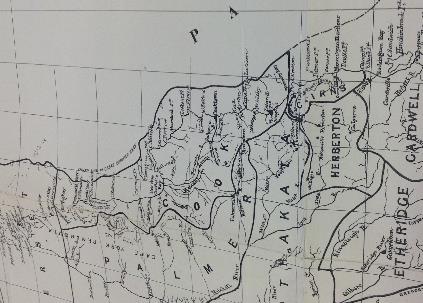 Malay
Pacific Islands
Japan
White Australian
China
India
Europe & N America
Ireland
Aborigines
(under-counted)
Over 30 nationalities in population of 11,000
Scotland
Racial hierarchy
Racial hierarchy with Europeans at top, Chinese in middle and Pacific Islanders and Aborigines at bottom
Reflected in wages (e.g. for field work: Europeans £52 per year, Chinese £30 per year, Aborigines £12 per year)
Also in labour/property relations: Chinese leased land from Europeans and employed Pacific Islander and Aborigine workers
Chinese farmers regarded as treating Aborigines better than European employers:
“The Chinese offer their aboriginal employees full use of their humpty even to smoking the same pipe and drinking out of the same billy” (Walter Roth, Northern Protector of Aboriginies, 1898, quoted by Evans et al, 1993, Race Relations in Colonial Queensland, p 252).
Chinese also accused of ‘ruining’ Aborigines by providing alcohol & opium
Chinese as cosmopolitans
‘Sojourners’ not settlers (Rolls, 1992)
 Mostly from Kwangtung province, Canton – migration as response to food security but also cultural expectation
 Temporary and cyclical migration, predominantly male – women and children in China
 Sending remittances home and investing in property in China
Willie Forday – arrived in QLD 1898, bought 7 properties in China between 1915 and 1917
 Remained involved in home community and politics
 “The ideal migrant was one who regarded himself as a member of his own village, but separated by distance.” (Choi, 1975, Chinese Migration and Settlement in Australia, p 13)
 Chinese migrants as agents of cultural circulation
 Willie Forday - travelled to China in 1915 with a complete Australian-made bicycle, 1 gramophone (VICTOR brand), 200 gramophone records and 2000 needles (Forday 1998)
Hybrid landscapes
“Hundreds of acres of swampy country were turned into rice fields, with here and these, on higher ground, an orchard or a plot of pineapples … All this was the result of the industry of a much despised race, content with small returns, but nevertheless living on the best of the imported viands of their own country, supplemented with the prolific tropical products of their gardens, not forgetting the Chinaman’s well known fondness for pork, which was supplied from their own piggeries … Pumpkins, sweet potatoes, and taro were grown in profusion, and one small area on Dodd Clarke’s selection was entirely devoted to peanuts for which the Chinese had a peculiar weakness.” 
Collinson, 1941, Tropic Coasts and Tablelands, p 15
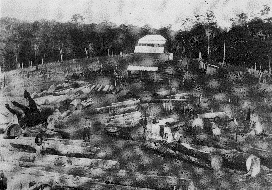 Queensland State Archives
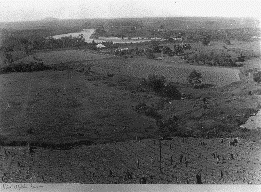 Queensland State Archives
Cosmopolitan attitudes?
“Tolerance was emerging, sometimes even in the positive form of public and official support for the Chinese. On one occasion the Mayor of Cairns rebuked the anti-Chinese crusader, Potts, for his anti-Chinese stirrings. On another, the leading citizens of Cairns, in response to the anti-Chinese fomentations, petitioned the Premier of Queensland saying that the Chinese were the backbone of Cairns.” (Ling, 2001, Plantings in a New Land, p 24).
“Amicable contacts …. were more typical in relations at the local level than the isolated examples of racial antagonism.” (May, in Reynolds, 1976, p 287).
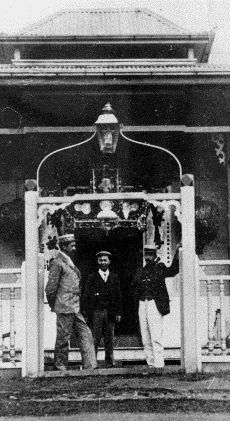 Queensland State Archives
Cosmopolitan attitudes?
“To us, humble observers in a strange land, the one unhappy circumstance – a blot of the fairness of the country, is the presence of Asiatics in such large numbers. We have visited the Chinese quarters of this town, and marvelled at their apparent prosperity. In an indefinable way, we were surprised that they should be allowed to walk on the same footpath as a white man or a white woman … In this street of Chinese we were sickened by the sight of more than one white woman peering shamefacedly out of the doors of the houses, and we wondered sadly if these were girls who had travelled all the way from England full of hope – to become the inmates of Chinese dens.” (‘First Impressions’, by ‘New Chum’, in Cairns Post, 21 March 1911, p 7)
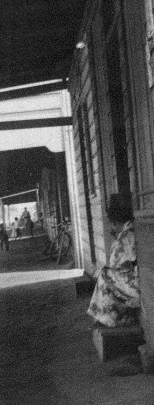 Queensland State Archives
Queensland State Archives
Cosmopolitan relations?
“some [Chinese] gardeners lived with Aboriginal women, or with Europeans who were generally social outcasts” (May, in Reynolds 1976, p 262).
“Two months ago I landed in Cairns, the Paradise of the Kanaka, the alien race, and corrupt Js. P. The first thing that I noticed whilst walking up the street was a black Cinghalese arm-in-arm with a young white woman. I began then to think of my sisters and to hope that death would claim them for his bride than they should be like the picture before me. When I spoke to people of the town about it they told me that there were dozens of young white women living with all kinds of the black and yellow curse in Northern Queensland. What else was there for them to do: not even a white woman can earn a few shillings for washing or cleaning, the Chinese, Japanese and Cinghalese occupy all the work in the town” (‘The Traveller’, in The Worker, 23 March 1901, p 2).
Cosmopolitan relations?
Occasional marriages between Chinese and Europeans
 Access to property – prominent local figures
Weddings between Chinese with European associates as best men or witnesses
Patrick Gee Kee (with Patrick’s pigtail hidden in wedding photographs)
Yip Hoy
“[The marriage document of Yip Hoy and Ah How in 1884] could be added to a figurative collection of early examples of cross-cultural co-operation between members from separate cultural communities at a time in Australian history dominated by expression and acts of racism and social prejudice.” (Wong Hoy, 2002, Yip Hoy and Family, p 3).”
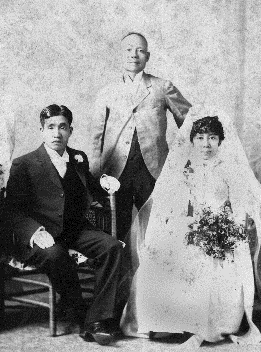 Queensland State Archives
Cosmopolitan relations?
Business partnerships
 European participating in Chinese banquets for weddings, births etc (“such racial fraternisation became commonplace in Cairns” May in Evans (1976), p 270).
 Some Chinese lived in European residential districts
 Chinese merchants permitted to travel in First Class rail carriages (but others in segregated carriages)
 Europeans visiting Chinese neighbours and tenants on Sundays and at Chinese New Year
 Chinese involved in fundraising for and management of local hospital (and sometimes treated on same wards)
European, Chinese and Japanese children attended same schools
 Increasing European interest in and spectating of Chinese New Year festivities
 Chinese processions incorporated into visits of Governor and Premier
 Chinese procession as part of annual carnival
European and Chinese both participated in the Chinese lottery
 Popularity of Chinese lanterns among Europeans
 Features in local newspapers on Chinese food
 Mixing of Chinese and western dress and fashions by Chinese residents
Cosmopolitan boundaries
“The nature of community involvement by the Chinese and of their social intercourse with Europeans undoubtedly fitted the racist mould; it seldom reached the proportions of friendship between equals. As a rule, it was the Chinese who offered hospitality and the Europeans who condescended to accept it.” (May, in Reynolds (1976), p 281.)
“The racial harmony characteristic of Cairns was based entirely on European self-interest and lasted only as long as the Chinese kept their place.” (May, in Reynolds (1976), p 289).
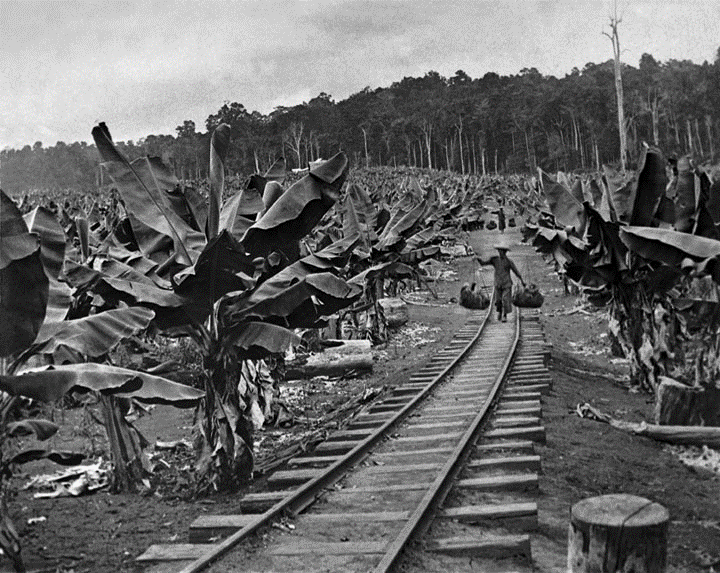 Queensland State Archives
Spectrum of attitudes
Outright racism and hostility
 Anti-Chinese groups and meetings
 Hostility from some white farmers and businesses (especially in sugar industry)
 Anti-Chinese reportage and opinion in local press
 Exemplified by Thomas Givens, MP for Cairns
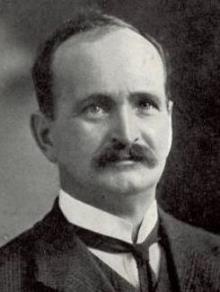 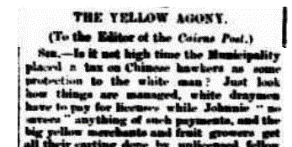 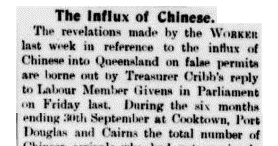 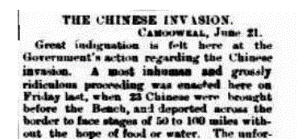 Spectrum of attitudes
Tolerance within the law
 Importance of upholding rule of law in a frontier region
 Obstruction of anti-Chinese meetings
 Defence of right to vote of Chinese rate-payers
 Prosecution of police officer charged with robbing Chinese man
Exemplified by Mayor Louis Severin
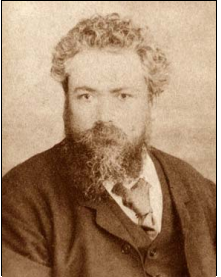 Spectrum of attitudes
Recognition of economic contribution
 Self-interest of whites with business connections with Chinese
 Chinese filling labour gaps
“These patient, plodding people mostly cook our food, wash our clothing, provide us with fresh fruit and vegetables, and perform innumerable other services which we might seek in vain from our own kith and kin. That they are unlike us in many important traits of character is but stating a truism, as race differences are the rule all over the habitable globe … Who, or where, are the eager competitors who would be willing to undertake the drudgery of the Chinaman on the same terms provided we expelled him tomorrow? In what sense can he be said to be injuring white labour if this latter is not there to step in and take his place?” (Letter to the Cairns Post, 18 February 1886, p 3)
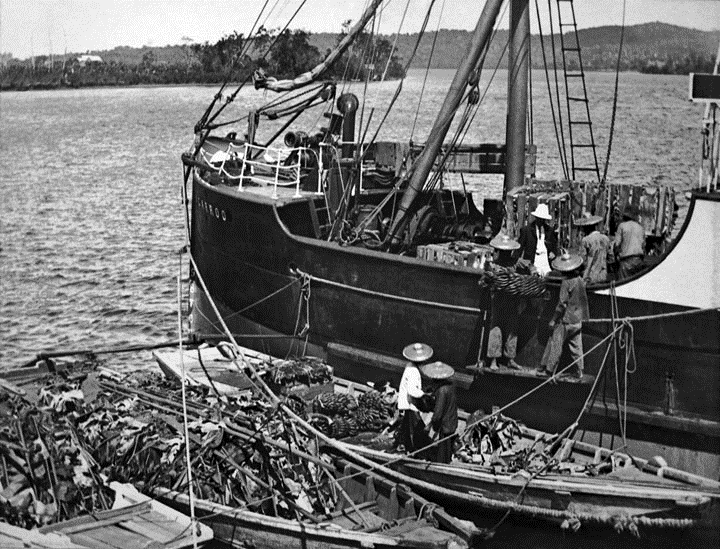 Queensland State Archives
Spectrum of attitudes
Recognition of economic contribution
 Respect for work of Chinese in transforming land and establishing tropical agriculture
“Every addition to the productiveness of the soil is an addition to the wealth of the country, and the Chinese, to their credit, have been among the most industrious of our colonists in this respect.” (Letter to the Cairns Post, 18 February 1886, p 3)
“I want in your issue to ask why the Unionists and whites should be so against colored Australians and Chinese. Ask them if they want White Australia to cultivate it. The Aloomba line was opened up by the Chinese, second the Barron, and third Atherton, besides all the other places, and now they want ‘White Australia’. People say that Chinese take money out of the country, because they see them going home for trips, but look how they work for this country and open it up while they are here” (Letter to the Cairns Post, 6 March 1913, p 3).
Spectrum of attitudes
Acceptance and integration
 Rarely articulated in press or other documents
Implied by reported interactions
Exemplified by Low Choy children
Boys: part of speedway and cricket teams
Girls: active in girl guides and Red Cross
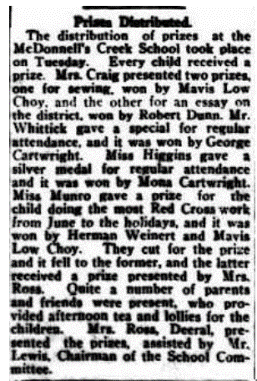 Imperfect cosmopolitanism?
Cairns district around 1900 characterised by imperfect rural cosmopolitanism
 Culturally mixed but stratified population
 Sense of connectedness to other parts of world (by migrants’ mobility to China, but also to British Empire and North America)
 Openness to coexistence and difference
 Imperfect because located within racial attitudes and beliefs of the time
 Open to coexistence but not equality
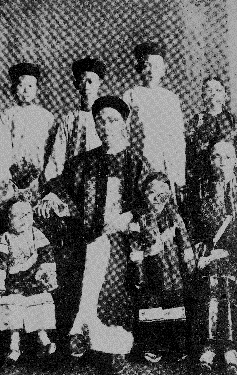 Queensland State Archives
Spatially & temporally contingent
Closeness of a rural community necessitating interaction
 Remote rural location created a liminal space away from politics and surveillance of colonial centres
 Agrarian transformation of the frontier engendered sense of shared endeavour
“The tropical environment was a vital part of the setting, as it enabled Europeans to rationalise the active role of the Chinese in the local economy. At a time when it was felt that white men should remain aloof from arduous labour in the tropics, the Cairns Post was able to state (if somewhat defensively): ‘At least Cairns has some valid excuse for its large number of Chinese residents’.” (May, 1984, Topsawyers: The Chinese in Cairns 1870-1920, p 164).
Spatially & temporally contingent
“Tam Sie’s sense of being a pioneer is also expressed in his describing himself as a participant in the development of Australia. In 1903, Tam writes: ‘I spent [a] considerable amount of money in experimenting as to the suitability of the Climate as to the growing of Rubber and Cotton, on a Farm I had about twelve miles out on the Nerada line.” (Yuanfang, 2001, Dragon Seed in the Antipodes, p 49).
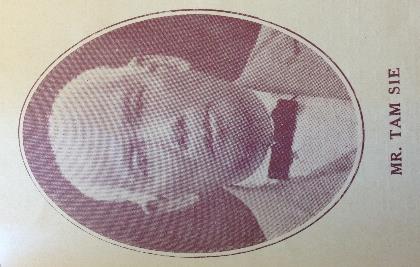 The retreat of cosmopolitanism?
Rural cosmopolitanism of Cairns district dismantled under external pressure
 National anti-Chinese politics and legislation
1901 Commonwealth Immigration Restriction Act (introduced dictation test)
1903 Nationality Act (prohibited naturalization of non-Europeans)
1910 Sugar Cultivation Act (prohibited non-Europeans from working in the sugar industry)
 Shaming by national press and politicians as a ‘weak spot’ in White Australia
 Arrival of new wave of farmer-settlers from NSW with engrained anti-Chinese attitudes
Competition with Chinese farmers for land
Accused Chinese of undercutting wages and prices
The retreat of cosmopolitanism?
Chinese population in Cairns itself decreased from 1450 in 1901 to 450 in 1909
 Balanced by increase in Chinese population on Atherton Tablelands in SW of district – but more hostile relations
 By 1921 only around 1000 Chinese in Cairns census district (4% of population)
 Increasingly spatially segregated and concentrated
“Over time the population of Malaytown changed from just Malays and by the 1920s comprised an assortment of people from different cultures. They were mainly Hindus, Chinese, Japanese, Aborigines, Torres Strait Islanders, Jamaicans, South Sea Islanders or Filipinos.” (Hodes, 1998, Malaytown, p 3).
The retreat of cosmopolitanism?
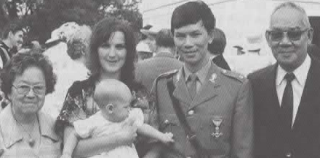 From Ling (2001)
Wealthier Chinese opted for survival through assimilation
“My parents and their parents suffered from a generation of shame – the shame of belonging to an Asian minority in an essentially Anglo-Celtic society. They deliberately refrained from handing down various aspects of Chinese culture to their children. That was how they coped: by fully assimilating. They saw that as being absolutely essential for their children. We ate very little Chinese food at home, and we did eat was very much an adaptation of the real thing. Whilst my mother had some sets of chopsticks, we never used them.” 
Darryl Low Choy, in Ling (2001) Plantings in a New Land, p 62
Lessons for the 21st century
Rural cosmopolitanism is not new, there are (precarious) historical precedents
 Rural areas can provide liminal spaces for cosmopolitanism to flourish against prevailing societal attitudes
 The cyclical mobility of migrants is part of the enriching contribution of cosmopolitanism
 Openness to coexistence and difference is part of the hybrid reconstitution of the global countryside
 Intolerance to difference destroys cosmopolitanism
Slides available at: http://globalruralproject.wordpress.com